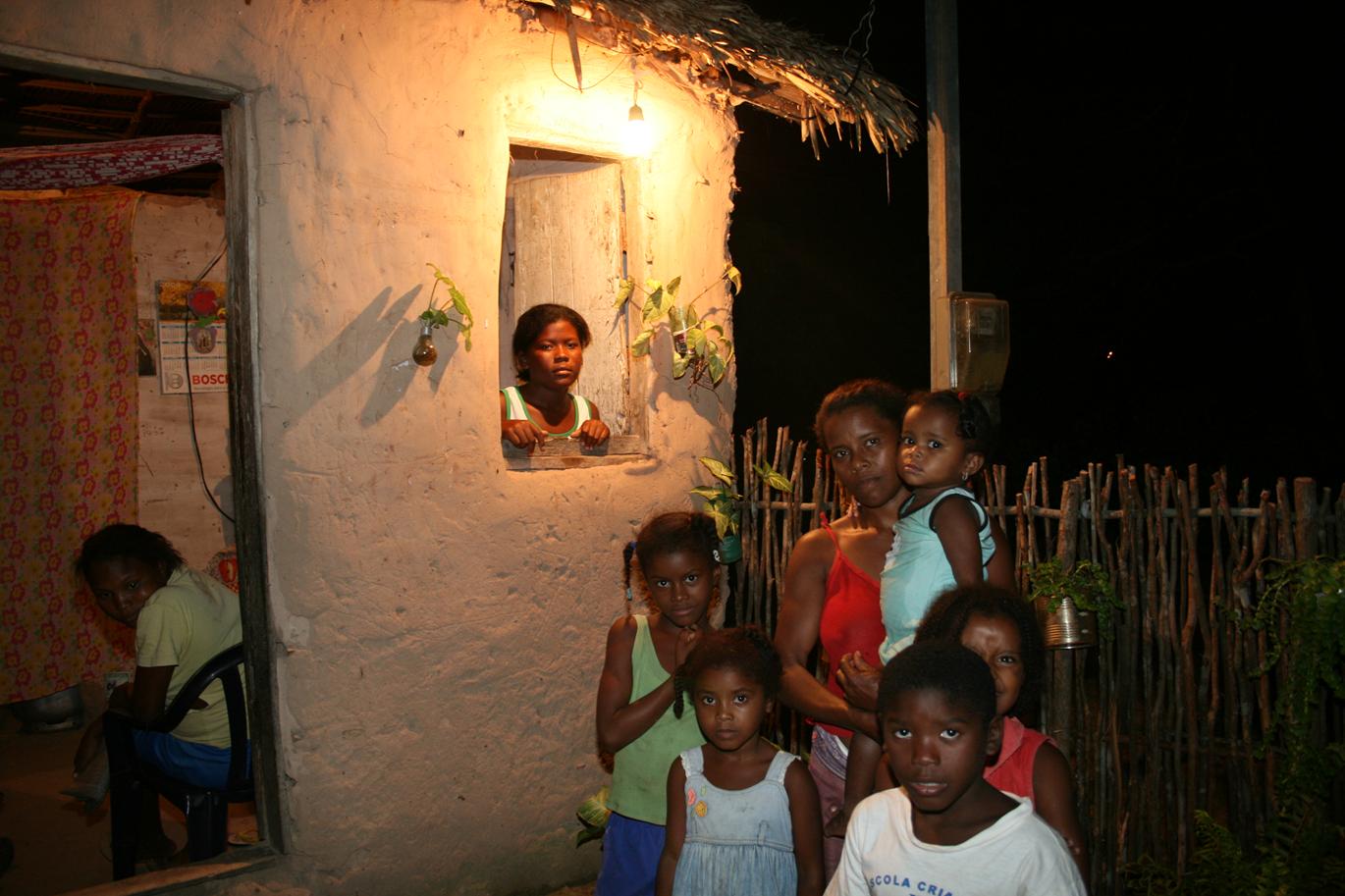 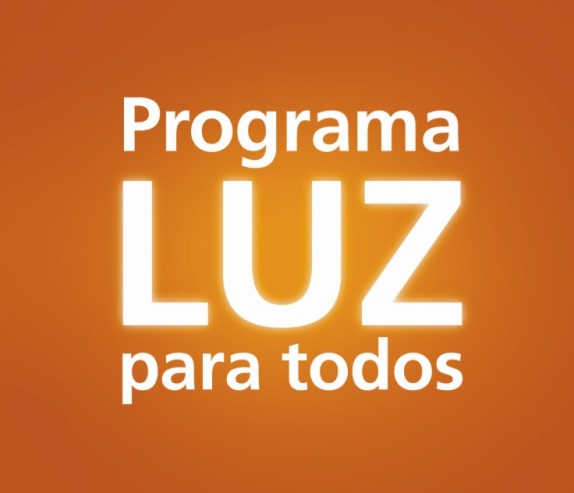 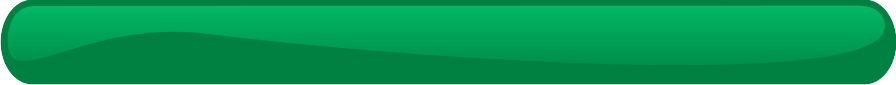 LUZ PARA TODOS
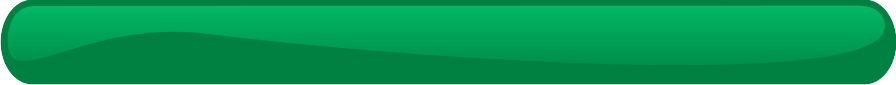 LUZ PARA TODOS
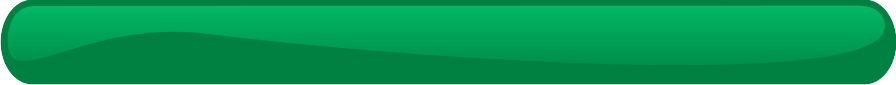 LUZ PARA TODOS
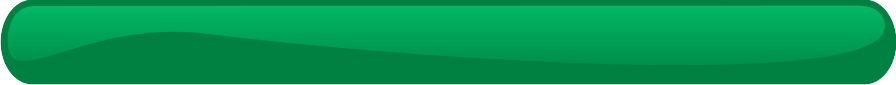 LUZ PARA TODOS
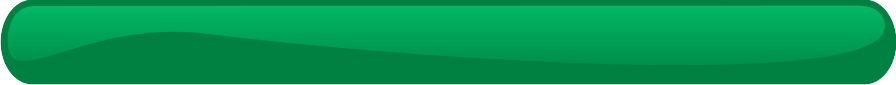 LUZ PARA TODOS
Situação atual dos Contratos ENERSUL
ECFS – 024/2004 – 1ª Tranche – 8.270 ligações

Investimento Total:       R$ 51.724.110,00

Liberado Governo Federal 
CDE -  R$ 18.620.496,00
RGR -  R$ 16.293.096,00
Total -  R$  34.913.592,00
Encerrado.

ECFS – 097/2005 – 2ª Tranche – 13.611 ligações

Investimento Total: R$ 119.182.010,00

Liberado Governo Federal 
CDE - R$  44.347.532,40
RGR - R$ 38.804.082,71
Total:  R$ 83.151.615,11
Encerrado.
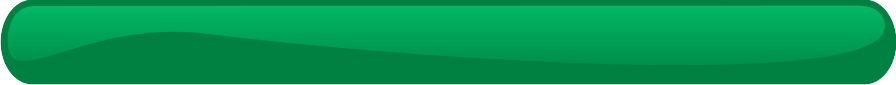 LUZ PARA TODOS
Situação atual dos Contratos ENERSUL
ECFS – 225/2008 – 3ª Tranche – 7.210 ligações

Investimento Total:   R$  68.857.540,00

Liberado Governo Federal 

CDE - R$ 31.105.289,92
RGR - R$ 21.776.875,88
Total – R$ 52.882.135,80
Encerrado.

ECFS – 274/2009 – 4ª Tranche – 7.558 ligações

Investimento Total:   R$  72.140.900,00

Liberado Governo Federal – 93,70%
CDE -  R$ 33.815.038,83
RGR - R$ 23.670.427,17
Total -  R$ 57.485.466,00
Em Encerramento.
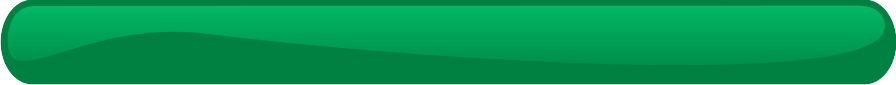 LUZ PARA TODOS
Situação atual dos Contratos ENERSUL
ECFS – 338/2013 – 5ª Tranche – 5.240 ligações
Contratado
Agente Executor:     R$   6.881.010,00
Gov. Federal CDE:  R$ 22.936.730,00
                      CEF:  R$ 16.055.720,00


                 Total:       R$ 45.873.460,00
                              
Situação: Contrato já assinado e 1ª liberação financeira já efetuada.
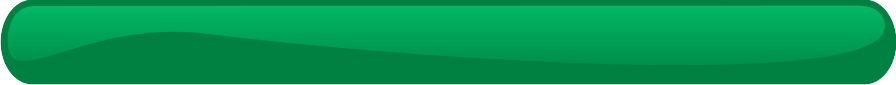 LUZ PARA TODOS
Apoio
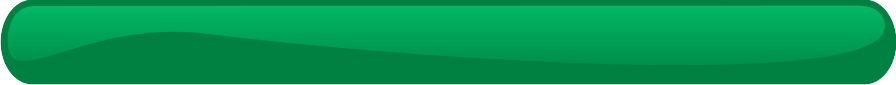 LUZ PARA TODOS
4.4 - COMITÊS GESTORES ESTADUAIS

4.4.2 ATRIBUIÇÕES 

I – encaminhar para o Agente Executor correspondente, os pedidos de ligação de energia elétrica apresentados ao CGE; 

II – previamente à elaboração de cada Programa de Obras, classificar, de acordo com os critérios definidos no item 5 deste Manual, a totalidade de pedidos de ligação rural que não foram atendidos e que se encontram registrados junto às concessionárias; 

III – aprovar e encaminhar ao MME, a relação dos pedidos de ligação que integrarão o Programa de Obras a ser elaborado pelo Agente Executor, identificando a quantidade de domicílios, por município, classificados de acordo com os critérios definidos no item 5 deste Manual; 

VI – encaminhar ao MME a relação de ODI´s cadastradas no Sistema de Gerenciamento de Projetos da Eletrobras e que não atenderam à priorização do CGE;
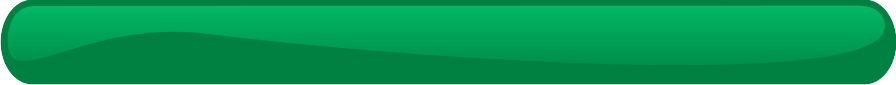 LUZ PARA TODOS
4.5 - ELETROBRAS
4.5.1 ATRIBUIÇÕES
II - encaminhar ao MME o Programa de Obras apresentado pelo Agente Executor para aprovação da demanda; 

III - analisar técnica, orçamentária e financeiramente os Programas de Obras apresentados pelos Agentes Executores; 

IV - encaminhar ao MME a análise do Programa de Obras, visando obter a autorização para elaboração e assinatura de contrato com os Agentes Executores;
XII – encaminhar, mensalmente, ao MME a relação das ODI’s com as respectivas Unidades Consumidoras - UC’s cadastradas no Sistema de Gerenciamento de Projetos por cada Agente Executor; e
 
XIII – criar mecanismos para garantir que ODI´s cadastradas no Sistema de Gerenciamento de Projetos da ELETROBRAS e identificadas pelo MME, por não terem cumprido as prioridades estabelecidas pelo Comitê Gestor Estadual, não sejam consideradas para efeito de Avanço Físico, prestação de contas e/ou liberação de recursos.
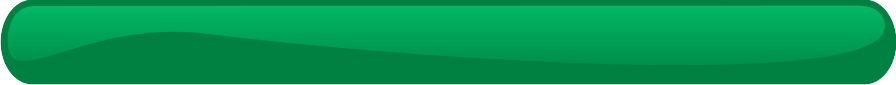 LUZ PARA TODOS
4.6 AGENTE EXECUTOR - CONCESSIONÁRIAS E PERMISSIONÁRIAS DE DISTRIBUIÇÃO DE ENERGIA ELÉTRICA E COOPERATIVAS DE ELETRIFICAÇÃO RURAL AUTORIZADAS PELA ANEEL 

4.6.1 ATRIBUIÇÕES 

I - assinar Termo de Compromisso com o Ministério de Minas e Energia com a interveniência da ANEEL e da Eletrobras, para implantação do Programa; 

II - levantar e registrar as demandas de sua área de concessão e/ou atuação, identificando o tipo de comunidade e/ou domicílio, de acordo com os critérios de priorização do item 5 deste Manual; 

III - encaminhar ao CGE, antes da elaboração de cada Programa de Obras, para priorização, a relação ordenada por município, da demanda registrada em sua área de concessão/permissão, e ainda não atendida;
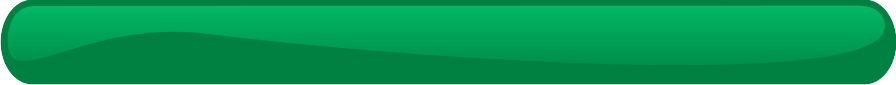 LUZ PARA TODOS
4.6 AGENTE EXECUTOR - CONCESSIONÁRIAS E PERMISSIONÁRIAS DE DISTRIBUIÇÃO DE ENERGIA ELÉTRICA E COOPERATIVAS DE ELETRIFICAÇÃO RURAL AUTORIZADAS PELA ANEEL 

4.6.1 ATRIBUIÇÕES 
 
IV - elaborar Programa de Obras para atendimento da relação de pedidos priorizada pelo Comitê Gestor Estadual, de acordo com os critérios estabelecidos neste Manual e no Decreto no 7.520, de 8 de julho de 2011; 

V - encaminhar à Eletrobras o Programa de Obras, para análise técnica, orçamentária e financeira, que atenda às metas estabelecidas pelo Programa “LUZ PARA TODOS”; 

VI – firmar contratos de subvenção econômica e/ou financiamento com a Eletrobras e, se aplicável, firmar contratos de financiamento com a Caixa Econômica Federal - CEF, para implementação do Programa de Obras, de acordo com percentuais definidos no respectivo Termo de Compromisso;
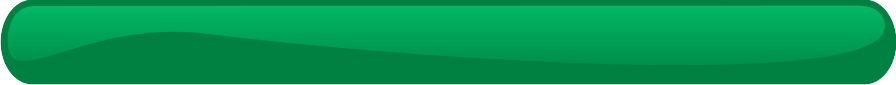 LUZ PARA TODOS
Decreto  Nº 4.873, 
de 11 de Novembro de 2003.
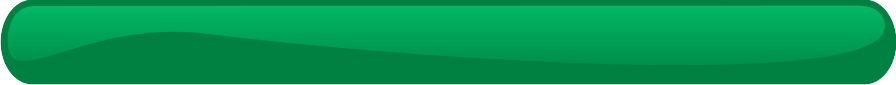 LUZ PARA TODOS
Situação atual dos Contratos ENERSUL
ECFS – 024/2004 – 1ª Tranche – 8.270 ligações

Contratado
Agente Executor:     R$   7.758.620,00
Gov. Federal CDE:  R$ 20.689.440,00
                     RGR:  R$ 18.103.640,00
Gov. Estadual:         R$   5.172.410,00
                 Total:       R$ 51.724.110,00
Liberado Governo Federal – 90,00%
CDE - R$ 18.620.496,00
RGR - R$ 16.293.096,00
Encerrado.

ECFS – 097/2005 – 2ª Tranche – 13.611 ligações

Contratado
Agente Executor:     R$   17.877.300,00
Gov. Federal CDE:  R$   47.672.810,00
                     RGR:  R$   41.713.700,00
Gov. Estadual:         R$   11.918.200,00
                 Total:       R$ 119.182.010,00
Liberado Governo Federal – 93,00%
CDE - R$ 44.347.532,40
RGR - R$ 38.804.082,71
Encerrado.
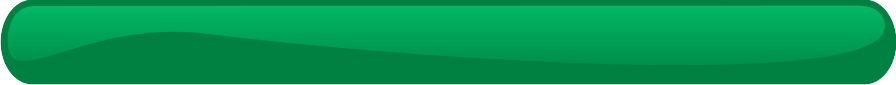 LUZ PARA TODOS
Situação atual dos Contratos ENERSUL
ECFS – 225/2008 – 3ª Tranche – 7.210 ligações

Contratado
Agente Executor:     R$ 10.328.630,00
Gov. Federal CDE:  R$ 34.428.770,00
                     RGR:  R$ 24.100.140,00
Gov. Estadual:         R$                 0,00
                 Total:       R$ 68.857.540,00
Liberado Governo Federal – 90,40%
CDE - R$ 31.105.289,92
RGR - R$ 21.776.875,88
Encerrado.

ECFS – 274/2009 – 4ª Tranche – 7.558 ligações

Contratado
Agente Executor:     R$  10.821.130,00
Gov. Federal CDE:  R$   36.070.450,00
                     RGR:  R$   25.249.320,00
Gov. Estadual:         R$                   0,00
                 Total:       R$   72.140.900,00
Liberado Governo Federal – 93,70%
CDE - R$ 33.815.038,83
RGR - R$ 23.670.427,17
Em Encerramento.
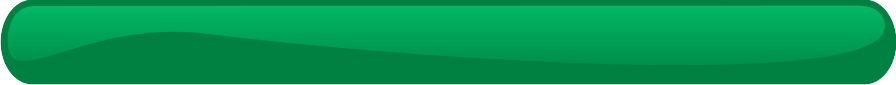 LUZ PARA TODOS
Situação atual dos Contratos ENERSUL
ECFS – 338/2013 – 5ª Tranche – 5.240 ligações
Contratado
Agente Executor:     R$   6.881.010,00
Gov. Federal CDE:  R$ 22.936.730,00
                      CEF:  R$ 16.055.720,00


                 Total:       R$ 45.873.460,00
                              
Situação: Em fase de Assinatura.
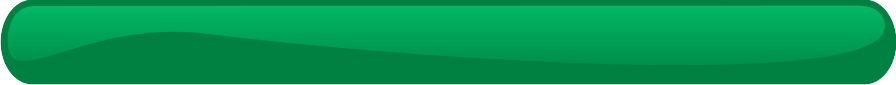 LUZ PARA TODOS
Institui o Programa Nacional de Universalização do Acesso e Uso da Energia Elétrica -“LUZ PARA TODOS” e dá outras providências. 
O PRESIDENTE DA REPÚBLICA, no uso das atribuições que lhe confere o art. 84, incisos IV e VI, alínea “a”, da Constituição, e tendo em vista o disposto nos arts. 13, inciso V, e 14, § 12, da Lei n o10.438, de 26 de abril de 2002,
D E C R E T A : 
Art. 1oFica instituído o Programa Nacional de Universalização do Acesso e Uso da Energia Elétrica - “LUZ PARA TODOS”, destinado a propiciar, até o ano de 2008, o atendimento em energia elétrica à parcela da população do meio rural brasileiro que ainda não possui acesso a esse serviço público. 
Art. 2oOs recursos necessários para o custeio do Programa serão oriundos da Conta de Desenvolvimento Energético -CDE, instituída como subvenção econômica pela Lei no10.438, de 26 de abril de 2002, da Reserva Global de Reversão - RGR, instituída pela Lei no 5.655, de 20 de maio de 1971, de agentes do setor elétrico, da participação dos Estados, Municípios e outros destinados ao Programa. 
Art. 3oO Programa “LUZ PARA TODOS” será coordenado pelo Ministério de Minas e Energia e operacionalizado com a participação das Centrais Elétricas Brasileiras S.A. -ELETROBRÁS e das empresas que compõem o sistema ELETROBRÁS. 
Art. 4oA estrutura do Programa “LUZ PARA TODOS” será composta pela Comissão Nacional de Universalização, por um Comitê Gestor Nacional de Universalização, e por Comitês Gestores Estaduais que, em conjunto, garantirão a gestão compartilhada do Programa.
§ 1oA Comissão Nacional de Universalização, com a finalidade de estabelecer ações de desenvolvimento integrado no meio rural, em consonância com os diversos programas governamentais existentes, tem a seguinte composição: 
I - Ministro de Estado de Minas e Energia, que o coordenará; 
II - Ministro de Estado Chefe da Casa Civil da Presidência da República; 
III - Ministro de Estado da Fazenda; 
IV - Ministro de Estado do Planejamento, Orçamento e Gestão; 
V - Ministro de Estado do Desenvolvimento Agrário; 
VI -Ministro de Estado da Agricultura, Pecuária e Abastecimento;
VII -Ministro de Estado Extraordinário de Segurança Alimentar e Combate à Fome; 
VIII - Ministro de Estado da Integração Nacional; 
IX - Ministro de Estado da Educação;
X - Ministro de Estado da Saúde;
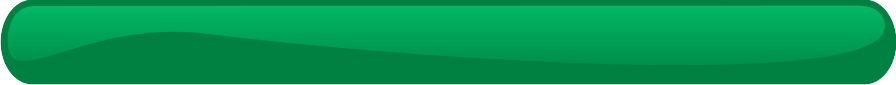 LUZ PARA TODOS
XI - Ministro de Estado do Meio Ambiente; 
XII - Ministro de Estado da Ciência e Tecnologia; 
XIII -Ministro de Estado do Desenvolvimento, Industria e Comércio Exterior; 
XIV - Presidente do Banco Nacional de Desenvolvimento Econômico e Social; 
XV - Presidente do Fórum Nacional dos Secretários de Energia dos Estados; e 
XVI - Diretor-Geral da Agência Nacional de Energia Elétrica -ANEEL.
§ 2oO Comitê Gestor Nacional de Universalização será instituído pelo Ministro de Estado de Minas e Energia, que indicará sua composição, atribuições e competências. 
§ 3oOs Comitês Gestores Estaduais serão instituídos mediante ato do Ministro de Estado de Minas e Energia, que indicará suas atribuições, competências e o seu coordenador. 
§ 4oA composição dos Comitês Gestores de que trata o § 3oserá estabelecida em conjunto com os respectivos Governos estaduais. 
Art. 5oO Programa “LUZ PARA TODOS” observará as - seguintes prioridades: 
I -projetos em Municípios com índice de atendimento inferior a oitenta e cinco por cento, segundo dados do Censo 2000; 
II - projetos de eletrificação rural que beneficiem populações atingidas por barragens, cuja responsabilidade não esteja definida para o executor do empreendimento; 
III - projetos de eletrificação rural que enfoquem o uso produtivo da energia elétrica e que fomentem o desenvolvimento local integrado; 
IV - projetos de eletrificação rural em escolas públicas, postos de saúde e poços de abastecimento d'água; 
V -projetos de eletrificação rural que visem atender assentamentos rurais; e 
VI -projetos de eletrificação para o desenvolvimento da agricultura familiar. 
Art. 6oSerão contempladas como alternativa de atendimento da execução do Programa “LUZ PARA TODOS”, a extensão de redes convencionais e ainda os sistemas de geração descentralizados, com redes isoladas ou sistemas individuais, nos termos do manual de operacionalização de que trata o art. 7o-. 
Art. 7oO Ministério de Minas e Energia deverá, no prazo de trinta dias, editar o manual de operacionalização do Programa e demais normas pertinentes à sua execução.
Art. 8oEste Decreto entra em vigor na data da sua publicação.
115º da República. 
Brasília, 11 de novembro de 2003; 
182º da Independência e
LUIZ INÁCIO LULA DA SILVA 
Dilma Vana Rousseff
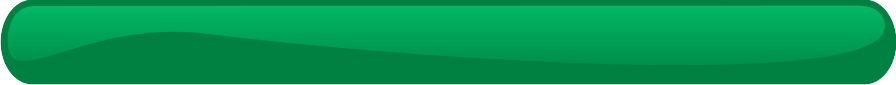 LUZ PARA TODOS
Decreto 7.520
 de 8 de julho de 2011
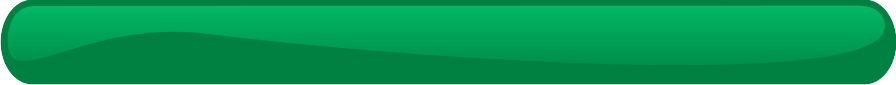 LUZ PARA TODOS
§ 1o  São beneficiários do Programa “LUZ PARA TODOS” as pessoas: 
I - domiciliadas em áreas de concessão e permissão cujo atendimento resulte em elevado impacto tarifário, de acordo com critérios a serem definidos pela Agência Nacional de Energia Elétrica - ANEEL no prazo de até trinta dias contado da publicação deste Decreto; ou
II - atendidas pelo Programa Territórios da Cidadania ou pelo Plano Brasil Sem Miséria.
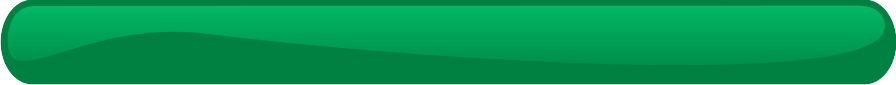 LUZ PARA TODOS
§ 2o  Além dos beneficiários previstos no §1º, serão atendidos pelo Programa “LUZ PARA TODOS” projetos de eletrificação em:
I - assentamentos rurais, comunidades indígenas, quilombolas e outras comunidades localizadas em reservas extrativistas ou em áreas de empreendimentos de geração ou transmissão de energia elétrica, cuja responsabilidade não seja do respectivo concessionário; e
II - escolas, postos de saúde e poços de água comunitários.
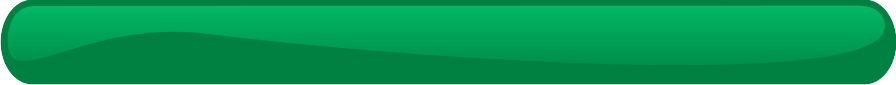 LUZ PARA TODOS
Art. 3o  As solicitações para o atendimento de domicílios rurais com ligações monofásicas ou bifásicas, quando não enquadradas nas condições de que tratam os §§ 1o e 2o do art. 1o, poderão receber recursos da CDE, a título de subvenção econômica, para a instalação do ramal de conexão, do kit de instalação interna e do padrão de entrada sem o medidor, conforme regulação da ANEEL.
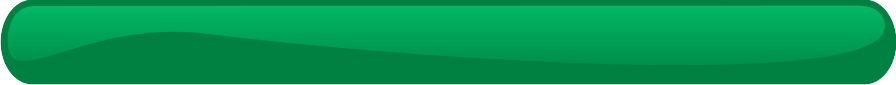 LUZ PARA TODOS
Atendimento do Pantanal
Dados Físicos e Financeiros
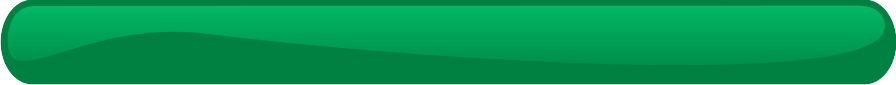 LUZ PARA TODOS
Atendimento do Pantanal
Propriedades e Número de Ligações